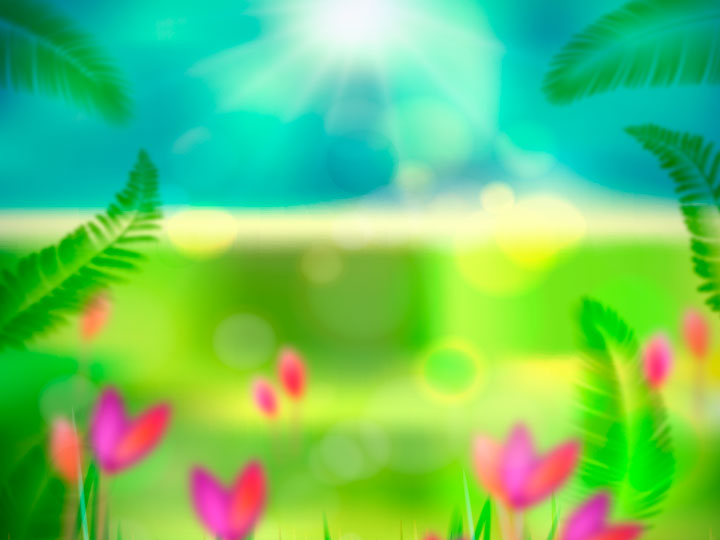 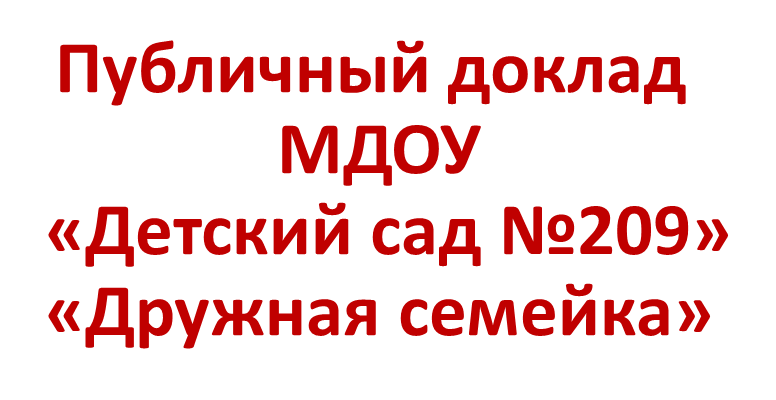 г. Ярославль 2018 год
Общие сведения об организации
Муниципальное дошкольное образовательное учреждение «Детский сад № 209».
Учредитель: функции и полномочия учредителя  детского сада осуществляют департамент образования мэрии города Ярославля.
Статус (организационно-правовая форма): муниципальное бюджетное учреждение.
Заведующий: Кузьмина Светлана Яковлевна
Адрес учреждения: 150042, город Ярославль, улица Блюхера, дом 42 а.
Телефон: 8(4852)55-02-64, 55-37-03.
Адрес сайта: mdou209.edu.yar.ru
Адрес электронной почты: yardou209@yandex.ru
1
Реализация адаптированных образовательных 
программ дошкольного образования
 для детей 
с ограниченными возможностями здоровья
2
3
Основные виды деятельности организации
Реализация основной образовательной программы дошкольного образования
Реализация программы развития МДОУ «Детский сад № 209».
Миссия дошкольной образовательной организации
Режим работы детского сада
24 часа - одна группа компенсирующей направленности 
12 часов (7.00 – 19.00) -  группы раннего возраста, группы общеразвивающей,  комбинированной и компенсирующей направленности 
Выходные дни: суббота и воскресенье.
Состав воспитанников
В детском саду в 2017-2018 году действовало 11 групп: 
2 группы детей   
 1,5 – 3 лет общеразвивающей направленности (ранний возраст);       
 2 – 3  лет общеразвивающей направленности (ранний возраст);
 2 группы детей
  3 -5 и 5-6 лет комбинированной направленности (ТНР)  
1 группа детей
 4- 6 лет компенсирующей направленности (ТНР)
6  групп детей
  3 - 8 лет компенсирующей направленности (нарушения интеллектуального развития, расстройства аутистического спектра).
Структура управления образовательным учреждением
Кадровое обеспечение образовательного процесса МДОУ


Старшие воспитатели - 2
Учителя-дефектологи - 5
Учителя-логопеды - 3                              
Воспитатели –  23                                          
Музыкальный руководитель – 2                       
Инструктор по физической культуре – 1 
Педагог – психолог – 1
Педагогические кадры
20 педагогов со стажем педагогической работы свыше 20 лет 
 5 человек с педагогическим стажем до 10 лет 
 3 педагога прошли курсовую подготовку по различным программам в объеме 72 часа
2 педагога – прошли курсы профессиональной переподготовки в объему более 500 часов
Все педагогические работники детского сада прошли курсовую подготовку в объеме 16 (72) часов по  ФГОС ДО.
Программа Развития МДОУна 2016- 2020 г.г.
Цель программы:
 реализация права каждого воспитанника на качественное, доступное образование, обеспечивающее равные возможности для развития социально-уверенной личности.
  Основные задачи программы:
повышение качества работы МДОУ с целью обеспечения его конкурентоспособности;
совершенствование  модели образовательного учреждения в соответствии с запросами социума;
модернизация  образовательного процесса в соответствии с федеральным государственным образовательным стандартом дошкольного образования (далее ФГОС ДО) и адаптированными основными образовательными программами дошкольного образовательного учреждения;
участие в инновационных проектах и инициативных группах системы образования города Ярославля и Ярославской области;
обеспечение условий для внедрения и реализации инновационных педагогических технологий в рамках инклюзивного образовательного пространства;
создание благоприятных условий и социальной ситуации взаимодействия  участников образовательного процесса для развития успешного, социально уверенного ребенка;
сохранение и укрепление здоровья воспитанников, педагогов, сотрудников ДОУ;
сопровождение образовательного процесса посредством совершенствования материально - технических, кадровых и организационно-методических условий;
повышение уровня профессиональной компетентности педагогов ДОУ,  через создание  условий  для развития  субъектной позиции, повышения квалификации в соответствии с требованиями ФГОС ДО; 
совершенствование системы сетевого взаимодействия с образовательными учреждениями города и социальными партнерами; 
обогащение предметно-развивающей среды и материально-технической базы ДОУ согласно ФГОС ДО.
Анализ выполнения Программы Развития МДОУ «Детский сад № 209» в 2017-2018 учебном  году:
Образовательная программа ДОУ
«Основная образовательная программа дошкольного образования МДОУ «Детский сад № 209» 
составлена в соответствии с ФГОС ДО на основе:
Примерной  общеобразовательной программы дошкольного образования:  «От рождения до школы» под редакцией  Н.Е. Вераксы, Т.С. Комаровой, М.А. Васильевой. 
Реализуемые парциальные программы:
1.К.Ю.Белая «Формирование основ безопасности у дошкольников» (для занятий с детьми 2-7 лет);
2.Е.Е.Крашенинников, О.Л. Холодова «Развитие познавательных способностей дошкольников»     (для занятий с детьми 4-7 лет);
3.Авдеева, Князева, Стеркина «Безопасность дошкольника»;
4. Е.Е. Кочемасова, Белова И.К., Вахрушев А.А «Детский сад 2100». Образовательная программа для детей дошкольного возраста «Здравствуй, мир!»; 
5.Е.В. Колесникова: Авторская программа по речевому развитию детей дошкольного возраста;
6. Р.С. Буре «Социально – нравственное воспитание дошкольников»;
7. А.Уханова «Развитие эмоций и навыков общения у ребенка».
Адаптированная основная образовательная программа дошкольного образования для детей дошкольного возраста с тяжелыми нарушениями речи детей дошкольного возраста
муниципального дошкольного образовательного учреждения «Детский сад №209» составлена в соответствии с ФГОС ДО на основе 
примерной адаптированной основной образовательной программы для детей с тяжелыми нарушениями речи (общим недоразвитием речи) с 3 до 7 лет Н. В. Нищева                                                                                              (соавторы:  Левина Р. Е., Филичева Т. Б., Чиркина Г. В.). 
Целью данной Программы является построение системы работы в группах компенсирующей и комбинированной направленности для детей с тяжелыми нарушениями речи (общим недоразвитием речи) в возрасте с 3 до 7 лет, предусматривающей полную интеграцию действий всех специалистов дошкольного образовательного учреждения и родителей дошкольников. Планирование работы во всех пяти образовательных областях учитывает особенности речевого и общего развития детей с тяжелой речевой патологией
Адаптированная основная образовательная программа дошкольного образования для детей дошкольного возраста с интеллектуальными нарушениями 
и Адаптированная образовательная программа дошкольного образования  детей с расстройствами аутистического спектра муниципального дошкольного образовательного учреждения «Детский сад №209»
муниципального дошкольного образовательного учреждения «Детский сад №209» составлена в соответствии с ФГОС ДО на основе программ:
 Программа дошкольных образовательных учреждений компенсирующего вида для детей с нарушением интеллекта «Коррекционно – развивающее обучение и воспитание», авторы Е.А.Екжанова,  Е.А.Стребелева 
 «Программа воспитания и обучения дошкольников с интеллектуальной недостаточностью», авторы  Л.Б.Баряева, О.П.Гаврилушкина, А.Зарин, Н.Д.Соколова.
Образовательные парциальные программы педагогов МДОУ
«Формирование основ толерантного поведения дошкольников к детям с ОВЗ», автор И.Д. Журавлева
«Ярославия – древнерусская  сторона»», автор Т.С. Иванова
«Традиции земли ярославской», автор Е.С. Нечаева
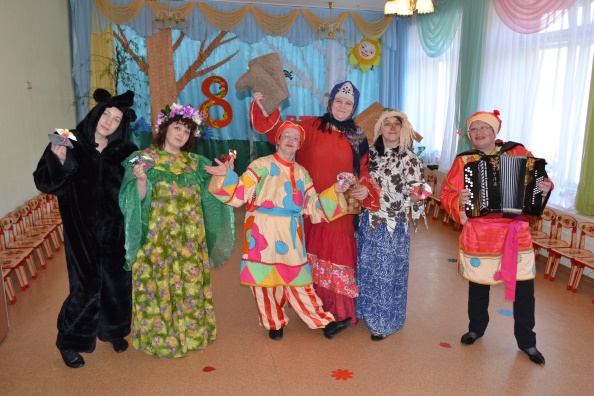 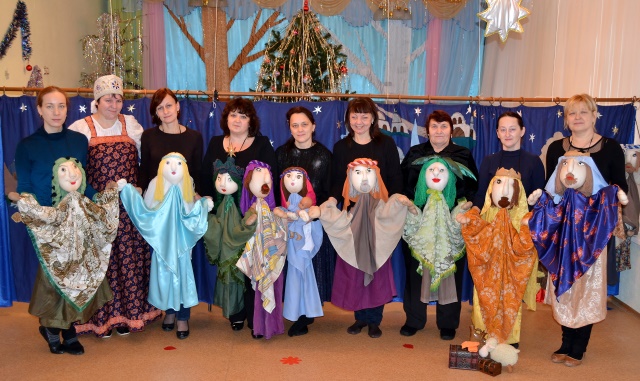 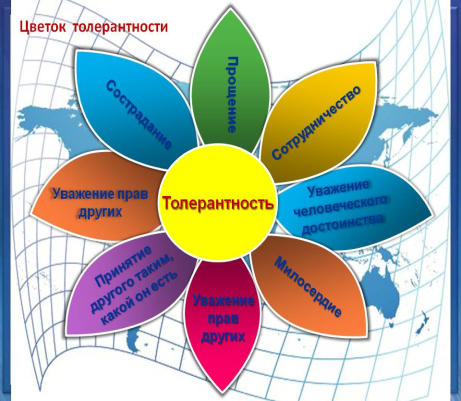 Цели реализации ООП ДОУ «Детский сад № 209»
создание благоприятных  безопасных условий для  полноценного проживания ребенком дошкольного детства
- охрана и укрепление физического и психического здоровья детей, формирование привычки к ЗОЖ;
- обеспечение  безопасности  жизнедеятельности дошкольника;
-  создание каждому ребенку в детском саду возможности  для развития способностей, широкого взаимодействия с миром;
-  творческая самореализация детей  через проектирование социальных ситуаций развития и развивающей предметно-пространственной среды, 
-  подготовка к жизни  современного  гражданина  в  обществе;
-  подготовка к обучению в школе.
Цель адаптированной основной образовательной программы дошкольного образования для детей дошкольного возраста с интеллектуальными нарушениями муниципального дошкольного образовательного учреждения «Детский сад №209»
создание условий для развития эмоционального, социального и интеллектуального потенциала ребенка и формирование его позитивных личностных качеств
формирование способов и приемов взаимодействия с окружающим миром.     
реализация особых образовательных потребностей детей с нарушением интеллекта
 становление самостоятельности и произвольности в разнообразных видах  деятельности.
Цель адаптированной основной образовательной программы дошкольного образования  детей с расстройствами аутистического спектра муниципального дошкольного образовательного учреждения «Детский сад №209»
Обеспечение равенства возможностей для каждого ребенка, имеющего диагноз РАС на фоне умственной отсталости в получении качественного специального дошкольного образования.     
Обеспечение социально – бытовой адаптации, социализации детей с расстройствами аутистического спектра.
СИСТЕМА КОРРЕКЦИОННО - РАЗВИВАЮЩЕГО ОБУЧЕНИЯ И ВОСПИТАНИЯ ДЕТЕЙ С НАРУШЕНИЕМ ИНТЕЛЛЕКТА
Коррекционно - развивающий блок
Диагностический блок
ОБРАЗОВАТЕЛЬНЫЙ   БЛОК
1
2
3
Принципы построения образовательного процесса
Инклюзивное образовательное пространство
Корпоративная культура
Структурно-функциональная
 модель образовательного
 процесса
Количество групп в ДОУ и их направленность
Социальный статус семей
Социальный статус семей
Образовательный уровень родителей воспитанников
Консультационный пункт детского сада
Цель :
 обеспечение единства и преемственности общественного и семейного воспитания
Задачи: 
оказание содействия в социализации детей дошкольного возраста, не посещающих образовательные учреждения;
содействие семье в сохранении и укреплении физического и психического здоровья ребёнка;
организация консультативной помощи родителям (законным представителям) по различным вопросам воспитания, обучения, развития ребёнка дошкольного возраста;
оказание психолого-педагогической помощи детям с ограниченными возможностями здоровья;
обеспечение индивидуального педагогического сопровождения семьи для реализации возможностей ребёнка на этапе дошкольного детства;
организация семейной  досуговой  деятельности.
Организация консультационной помощи
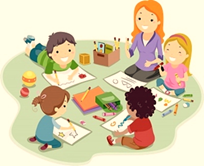 В течение учебного года проведено 40 занятий (4- 5 занятия в месяц) консультативно-рекомендательного характера.
Дефектологическая работа в ДОУОсновные направления
- формирование и коррекция высших психических функций в процессе специальных занятий с детьми;
- определение базовых достижений умственно отсталого ребенка в каждом возрастном периоде с целью планирования и осуществления коррекционного воздействия, направленного на раскрытие потенциальных возможностей его развития.
- формирование компенсаторных механизмов и коррекцию имеющихся нарушений в развитии детей с ОВЗ
- включение родителей или лиц, их заменяющих, в коррекционно-педагогический процесс;
-  реализация особых образовательных потребностей ребенка, формирование социального и культурного опыта
Логопедическая работа в ДОУ.Основные направления
-Раннее выявление недостатков в речевом развитии дошкольников.
-Осуществление необходимой коррекции речевых нарушений у детей дошкольного возраста.
-Предупреждение нарушений устной и письменной речи.
-Развитие у детей произвольного внимания звуковой стороне речи.
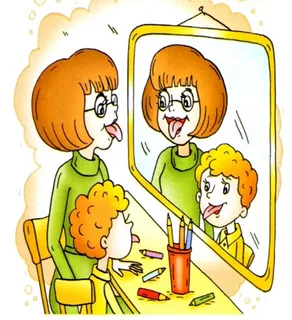 Психологическая служба ДОУ.
психологическое сопровождение воспитательной деятельности, развития личности воспитанников, их социализации.
     психологическое сопровождение перехода на новый образовательный уровень и адаптации на этапе вхождения в новую социальную среду, сопровождение перехода к школьному обучению. 
       психологическое сопровождение деятельности по сохранению и укреплению здоровья дошкольников: содействие формированию ориентации на здоровый образ жизни.
        психологическое сопровождение детей с ограниченными возможностями здоровья.
Уровень освоения воспитанниками образовательных программ ДОУ
«Основная образовательная программа дошкольного образования МДОУ «Детский сад № 209»
Адаптированная основная образовательная программа дошкольного образования для детей раннего и дошкольного возраста с интеллектуальными нарушениями муниципального дошкольного образовательного учреждения «Детский сад №209»
Условия обеспечения  образовательного процесса
Оснащенность образовательного процесса ДОУ:
РППС ДОУ
Создана безопасная образовательная среда, которая соответствует требованиям СанПиН. 
Обеспечение условий безопасности выполняется локальными нормативно-правовыми документами. 
В соответствии с требованиями действующего законодательства по охране труда с сотрудниками систематически проводятся  инструктажи, что позволяет персоналу владеть знаниями по охране труда и технике безопасности, действиям в чрезвычайных ситуациях.
 С воспитанниками детского сада проводятся беседы по ОБЖ, игры, направленные на воспитание у детей сознательного отношения к своему здоровью и жизни. 
В каждой группе проведён анализ и составлены паспорта РППС. Все возрастные группы детского сада обеспечены в достаточном количестве игровым и дидактическим материалом, методической литературой. Созданы условия для самостоятельного активного и целенаправленного действия детей во всех видах деятельности: игровой, двигательной, изобразительной, театрализованной и др. 
РППС в кабинетах специалистов содержательно насыщена и обеспечивает условия, необходимые для инклюзивного образования.
РППС на прогулочных площадках обеспечивает двигательную активность и возможность общения и совместной деятельности взрослых и детей.
Психолого – медико – педагогическая комиссия ДОУ.
Медиатека ДОУ
Совместная деятельность ДОУ с воспитанниками, родителями и социальными партнёрами
Партнёрство с семьёй строится на основе взаимного уважения и добровольности.
Цель взаимодействия с семьёй — сделать родителей активными участниками образовательного процесса, оказав им помощь и разделив ответственность за воспитание и обучение детей.
             Одним из важных принципов технологии реализации ООП МДОУ «Детский сад № 209» является совместное с родителями воспитание и развитие дошкольников, вовлечение родителей в образовательный процесс дошкольного учреждения, основанное  на принципах корпоративной культуры учреждения. 
Модель коллективного поведения в группе определяется и формируется взрослыми. Важно заложить традиции взаимного уважения, терпимости и доброжелательности, сочувствия и поддержки друг друга.
Подходы к организации сотрудничества с семьей отражены в обязательной части взаимодействия с семьями ООП ДОУ и обеспечивают:
открытость детского сада для семьи
сотрудничество педагогов и родителей в воспитании детей
создание активной развивающей среды, обеспечивающей единые подходы к развитию личности в семье и детском коллективе 
диагностику общих и частных проблем в развитии и воспитании ребенка
Взаимодействие с социальными партнерами
Проектная деятельность
1.Базовая площадка кафедры инклюзивного образования  ГОАУ ДПО ЯО «Институт развития образования» по направлению «Разработка и  реализация адаптированных образовательных программ как основа получения качественного образования детьми с нарушением интеллекта».
2.Уровень детского сада: «Формирование социального взаимодействия у детей дошкольного возраста с ОВЗ через создание условий для реализации основных направлений инклюзивного образования» 
 Уровень групп: 
- «Развитие коммуникативных навыков воспитанников  групп различной  направленности,  посредством включения в совместные фольклорные досуги»; 
-  Проект «Русская изба»: «Патриотическое воспитание детей дошкольного возраста, посредством ознакомления с  традициями  русского народа»;  
-  «Развитие  речевой коммуникации детей дошкольного возраста с ОВЗ,  посредством театрализованной деятельности»;
-  «Формирование навыков социального взаимодействия  дошкольников с ОВЗ  через  посещение тематических познавательных   мероприятий  в условиях социального партнерства»;
- «Партнерская деятельность с семьями воспитанников», «Создание условий для социального взаимодействия родителей групп различной направленности»;
- «Формирование основ толерантного отношения воспитанников к детям с ОВЗ»;  «Взаимодействие воспитанников групп различной направленности через организацию совместного досуга»; 
- «Модель развивающей предметно – пространственной среды МДОУ «Детский сад № 209»
- «Интерактивные технологии в образовательном процессе ДОУ».
 3. «Централизованная система детских библиотек г. Ярославля». Детская библиотека – филиал № 13: по плану совместных познавательно - досуговых мероприятий   по экологическому воспитанию детей дошкольного возраста на 2017 – 2018 г.
Наши достижения
ВСЕРОССИЙСКИЙ УРОВЕНЬ:
1.Международная научно-практическая конференция "Чтения Ушинского": учитель-дефектолог Е.А. Бывшева, учитель-дефектолог М.Е. Кильницкая, воспитатель И.Д. Журавлева, педагог – психолог Ю.В. Яновская, учитель – логопед В.В.Блинкова.
2. Декада инклюзивного образования, приняли участие  Беркович А.О., Бывшева Е.А., Леонтьева А.В., Кангина К.А., Кильницкая М.Е., Ромашкина  Е.Н., Кокурина Г.В., Кузьмина И.В.,Нечаева Е.С.,Щербакова Л.П.,Яновская Ю.В., Овсяникова Н.В.).
Наши достижения
ГОРОДСКОЙ УРОВЕНЬ:
1.Фестиваль тантамаресок «Что за прелесть эти сказки», диплом I степени (творческий коллектив: Воронина Н.А.,Калашникова Г.А., Мисюля О.Г.
2.Муниципальный конкурс «Чудеса для людей из ненужных вещей» (участники: Калашникова Г.А.,Кильницкая М.Е., Леонтьева А.В., Николаева О.Л., Нечаева Е.С.)
3.Городской конкурс профессионального мастерства молодых педагогов дошкольных образовательных учреждений «Педагогический дебют»- диплом участника (участник: учитель – логопед Яковлева Т.Ю.)
4.Открытый ярославский конкурс масленичных кукол «Сударыня - Масленица – 2018», Диплом и приз оргкомитета: коллективная  работа «Дуняша Перевертовна» (творческий коллектив воспитателей);
5.Городской смотр – конкурс детского творчества на противопожарную тему: «Помни каждый гражданин: спасенья номер 01», 2 место (педагоги: Маркузина Е.В., Кокурина Г.В.),приз зрительских симпатий (педагог Новикова С.В.)
6.Городская акция – конкурс «Пернатая радуга» (диплом участника).
7. «Педагогическая карусель» (МДОУ № 126, 128, 120) участник;
8. Городской природоохранный конкурс-акция «Берегите птиц!» - участник;
9. «Умные каникулы» (МДОУ 126, 120, 128) участник.
РАЙОННЫЙ УРОВЕНЬ: Районный конкурс чтецов «Живое слово», диплом участника, благодарность (учитель – логопед Яковлева Т.Ю.)
Информация о  деятельности детского сада периодически размещается:
На сайте детского сада.
На информационных стендах групп и ДОУ.
Публикации педагогов ДОУСборник  Материалов конференции "Чтения Ушинского"
1.Ромашкина Е.Н. (учитель – дефектолог); Кузьмина И.В. (воспитатель) «Развитие коммуникативных навыков у дошкольников с ОВЗ, через  развлекательные  мероприятия,  в условиях инклюзивного образовательного пространства ДОУ».
2.Кокурина Г.В. (учитель – дефектолог) "Использование нетрадиционных методик при формировании сенсорных эталонов у дошкольников с нарушением интеллекта"
3.Кангина К.А. (учитель – дефектолог) «Формирование социального взаимодействия у детей с ОВЗ,  через театрализованную деятельность».
4.Беркович А.О. (ст. воспитатель) «ИКТ В образовательном процессе детей с ОВЗ»
5.Леонтьева А.В. (воспитатель) «Современные  нетрадиционные техники рисования  в группах компенсирующей направленности ДОУ».
6. Публикации на сайте ДОУ и электронных СМИ.
Сборник статей конференции, посвященной 120-летию со дня рождения Л. С. Выготского 
1.Кангина К. А. «Взаимодействие участников образовательного процесса МДОУ «Детский сад № 209» г. Ярославля в условиях инклюзивного образовательного пространства».
2.Ромашкина Е. Н. «Речевое развитие дошкольников с ограниченными возможностями здоровья — средство реализации процессов интеграции и инклюзии в современном образовании».
Опыт работы, представленный в ходе мастер-классов, семинаров для педагогов ДОУ на разных уровнях
ОБЛАСТНОЙ:
1) 02.03.2018г. Ежегодная научно-практическая конференции "Чтения Ушинского"
1.«Развитие речи у детей с РАС с помощью альтернативных методов коммуникации. Карточки PECS»- учитель – дефектолог Бывшева Е.А.
2. «Ознакомление с окружающим дошкольников посредством использования тактильной книги»- учитель – дефектолог Кильницкая М.Е.
3. «Формирование и развитие навыков взаимодействия с социумом у дошкольников через активное вовлечение семей воспитанников в образовательные отношения» -воспитатель Журавлева И.Д.
4. «Формирование и совершенствование сенсомоторного развития у дошкольников с ограниченными возможностями здоровья»- учитель – логопед В.В. Блинкова, педагог – психолог Ю.В. Яновская  
2)03.04.2018г. Региональное методическое объединение учителей – дефектологов и учителей-логопедов: «Взаимодействие специалистов в образовательной деятельности  с дошкольниками, имеющими ОВЗ, обусловленные интеллектуальной недостаточностью» (ст.воспитатель Беркович А.О., учителя – дефектологи:Кангина К.А.,Ромашкина Е.Н.,Бывшева Е.А., Кокурина Г.В., Кильницкая М.Е.,педагог – психолог Яновская Ю.В.,учитель – логопед Овсяникова Н.В.,инструктор по физ.культуре Кузьмина И.В., музыкальный руководитель Щербакова Л.П., воспитатель Леонтьева А.В.
Опыт работы, представленный в ходе мастер-классов, семинаров для педагогов ДОУ на разных уровнях
ГОРОДСКОЙ:
1) 21 сентября 2017 г.- Городское методическое объединение учителей – дефектологов «Современные подходы к диагностическому обследованию дошкольников в соответствии с ФГОС ДО» (МДОУ «Детский сад № 87), представлен опыт работы по диагностике дошкольников с нарушением интеллектуального развития: учителя – дефектологи: Е.Н. Ромашкина, Е.А., Г.В. Кокурина, ст.воспитатель А.О. Беркович
2) 21.03.2018г. Городское методическое объединение учителей-дефектологов  «Сенсорное воспитание дошкольников с нарушением интеллектуального развития», представлен опыт работы по сенсорному воспитанию дошкольников с нарушением интеллектуального развития с представлением открытых занятий: ст.воспитатель А.О. Беркович, учителя – дефектологи: Е.Н. Ромашкина, Е.А., Г.В. Кокурина, Кильницкая М.Е.,Кангина К.А.,Бывшева Е.А.
3) Мастер – класс для специалистов МДОУ «Детский сад № 140»: «Организация образовательного процесса в группах компенсирующей направленности»
4)05-09 февраля 2018г. – консультации для учителя – дефектолога школы – интерната № 8 («Диагностика и коррекция психических процессов воспитанников с ОВЗ»).
РАЙОННЫЙ:
29.11.2017г. семинар – практикум для слушателей КПП ИРО по профилю «Логопедия», представлен опыт работы по организации образовательного процесса воспитанников с нарушением интеллекта: ст.воспитатель Беркович А.О.,воспитатель Нечаева Е.С.,учителя – дефектологи Кокурина Г.В., Кангина К.А., Ромашкина Е.Н.
Анализ показателей эффективности деятельности учреждения в контексте составляющих качества ДО
Успешность работы ДОУ достигается за счет:
реализации плана  развития учреждения, 
 вовлечения всех субъектов образовательного пространства в решение задач развития учреждения,
 ориентации на достижение качества образования воспитанников, соответствующего требованиям ФГОС ДО,
 внедрения в практику работы детского сада современных социально – ориентированных и информационно- коммуникационных технологий для расширения способов воспитания и обучения,
 постоянного развития кадрового потенциала,
 открытости детского сада в обсуждении с родителями, социальными партнерами реальных достижений, имеющихся проблем, потенциальных возможностей и способов развития учреждения
1) Насколько в целом эффективна  деятельность  ДОУ?
1. Совершенствование и развитие РППС ДОУ требованиям ФГОС ДО.
2. Совершенствование кадровой политики.
3. Реализация конструктивного социального партнерства ДОУ.
4. Создание условий, обеспечивающих охрану жизни и здоровья  воспитанников.
5.Создание системы мониторинга качества образования в ДОУ.
«Оценка качества организации РППС»
2) Насколько  хорошо справляются воспитанники с требованиями                  ФГОС ДО?
Каково отношение к воспитанникам? Как развивают их персональные качества?
2)   Насколько эффективно воспитание и образование  в ДОУ?
3) Насколько хорошо образовательная программа ДОУ отвечает потребностям воспитанников и запросам родителей? 
4)  Результаты освоения ООП  воспитанниками.
5) Насколько воспитанникам безопасно в ДОУ? Насколько хорошо о них заботятся и  поддерживают?
Уровень освоения  ООП  ДОУ
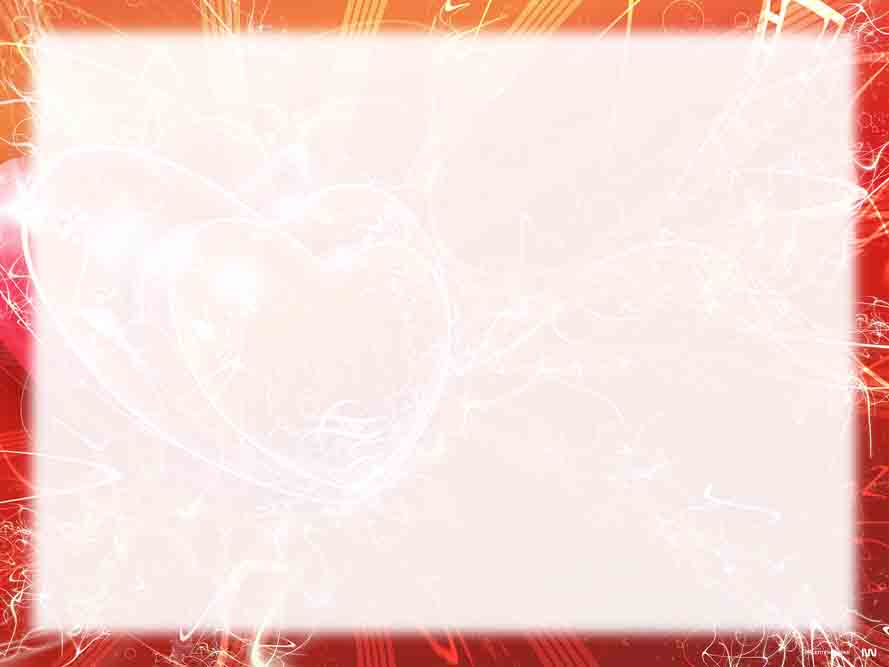 3) Каково отношение к ДОУ законных представителей?
1)  Каково отношение к воспитанникам?
2) Насколько воспитанникам безопасно в ДОУ? Насколько хорошо о них заботятся и    поддерживают?
3) Насколько хорошо ОУ работает в партнерстве с родителями, другими ОУ, сообществом?
4) Насколько хорошо образовательная программа ДОУ отвечает запросам родителей? 
5) Создание условий, обеспечивающих охрану жизни и здоровья  воспитанников.
Итоги анкетирования законных представителей воспитанников ДОУ «Удовлетворенность качеством образовательных услуг»
Условия, способствующие достижению оптимальных результатов воспитания, обучения и развития детей в совместной деятельности ДОУ и семьи
единство задач и содержания воспитательной работы ДОУ и семьи;
преемственность в содержании и технологиях педагогического просвещения и консультирования родителей; 
планирование педагогами различных форм общения с родителями;
оптимизация деятельности службы психолого-педагогического сопровождения воспитанников и их семей, наличие документации;
участие специалистов  в пропаганде целей и задач, содержания и  методов семейного воспитания  и образования детей-дошкольников.
      
      Наблюдается увеличение процентного показателя участия законных представителей воспитанников в совместных мероприятиях групп различной направленности (66%), проектной деятельности педагогов (76,9%). Увеличилось число обращений родителей за консультациями специалистов ПМПк учреждения (учитель-логопед, педагог-психолог, учитель-дефектолог). Стабильно высоким остается процент посещений родительских собраний (82%) и массовых развлекательных досугов (85%).
СПАСИБО ЗА ВНИМАНИЕ!
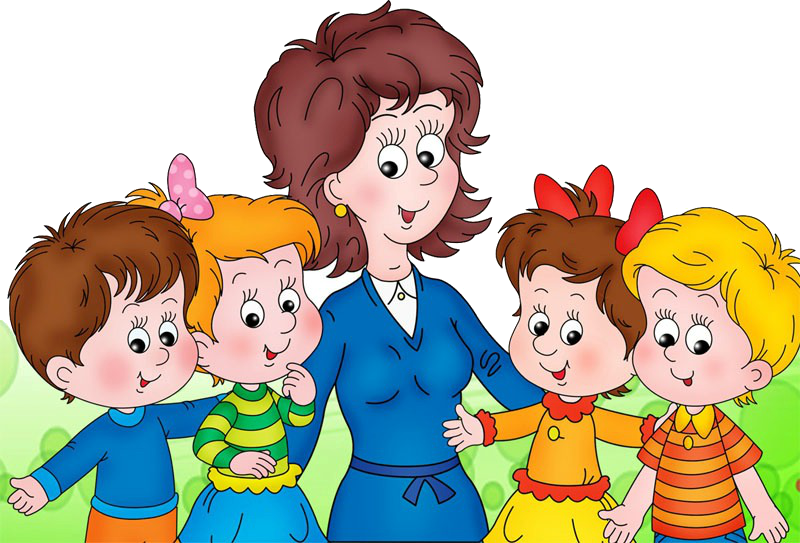